LT: I can graph a polynomial.
Warm-Up
LT: I can graph a polynomial.
Graphing -  Example
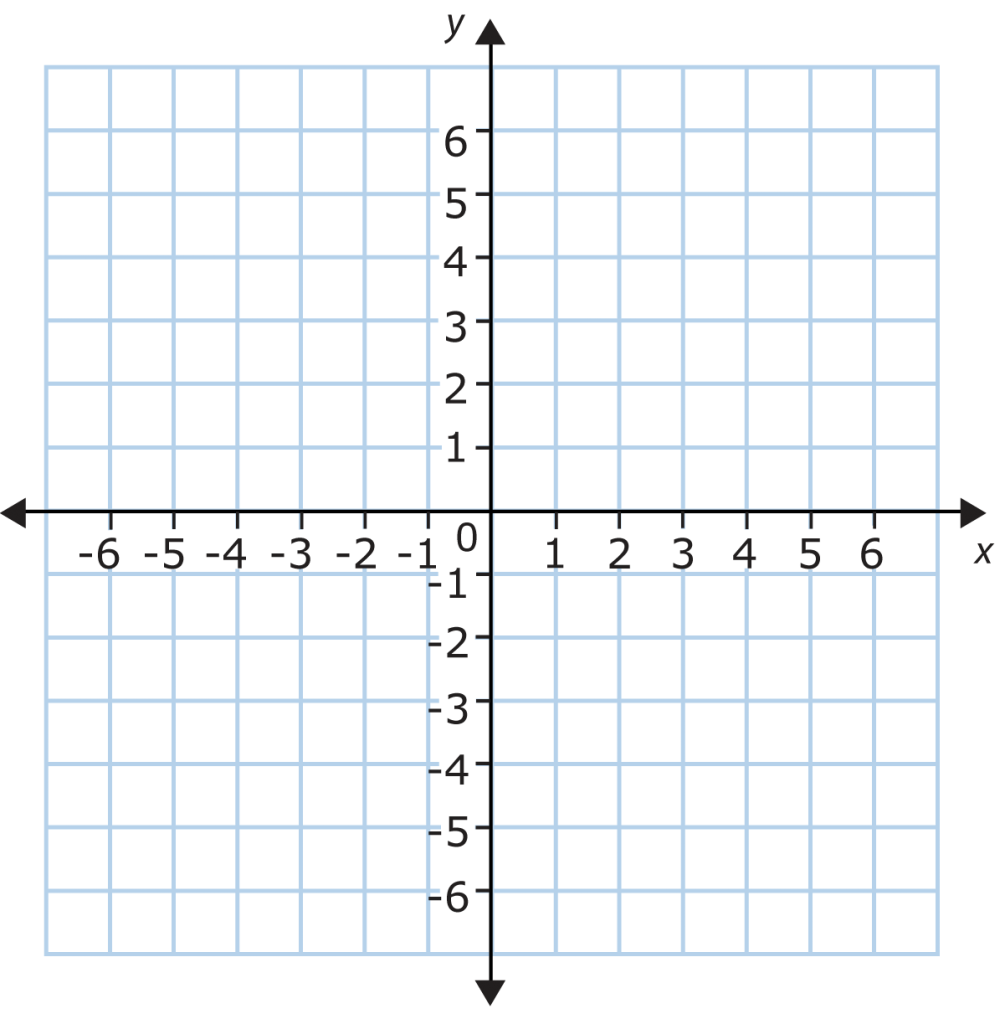 LT: I can graph a polynomial.
Closure